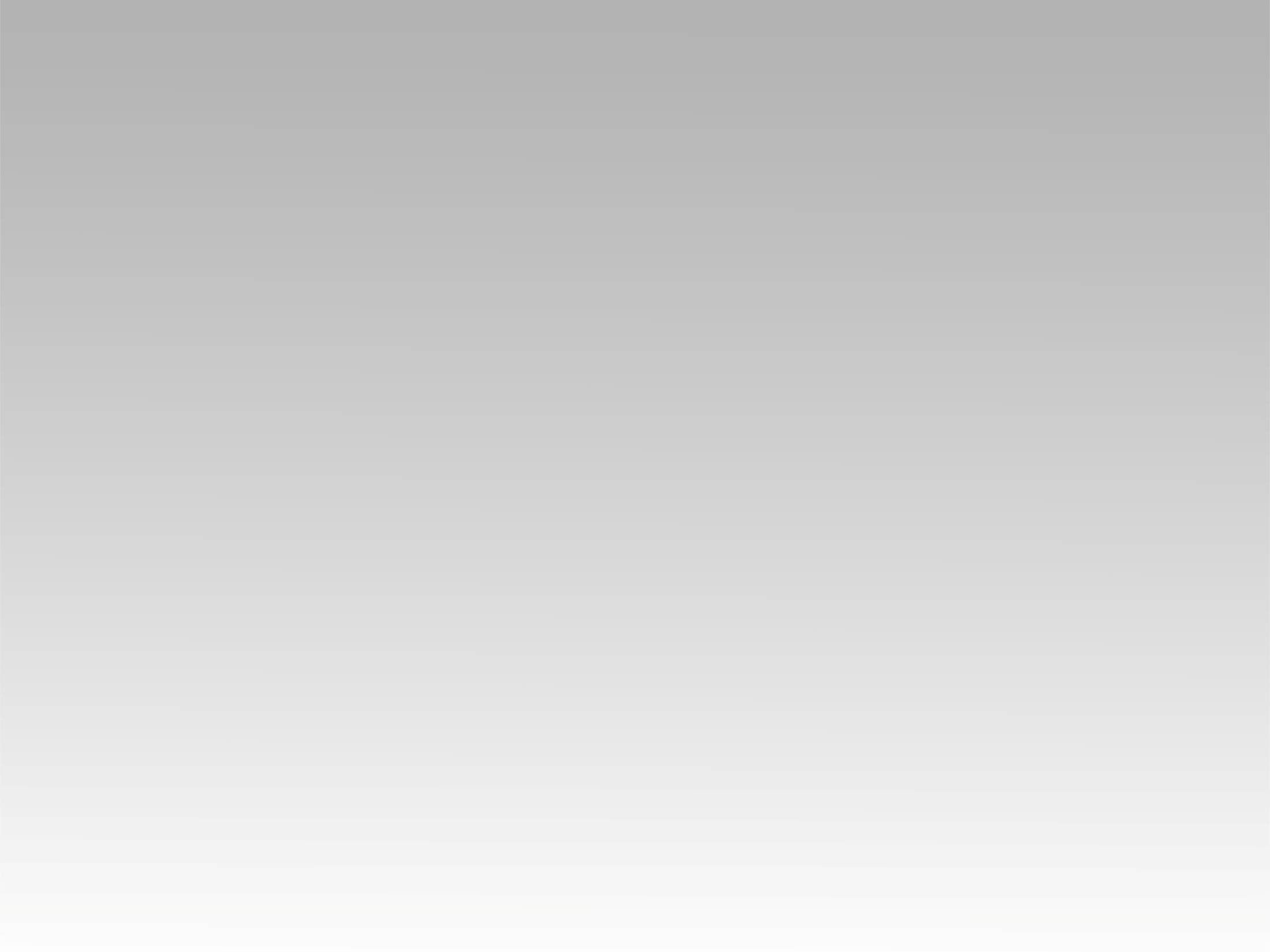 تـرنيــمة
في عيد ميلادك يا ربي الملك
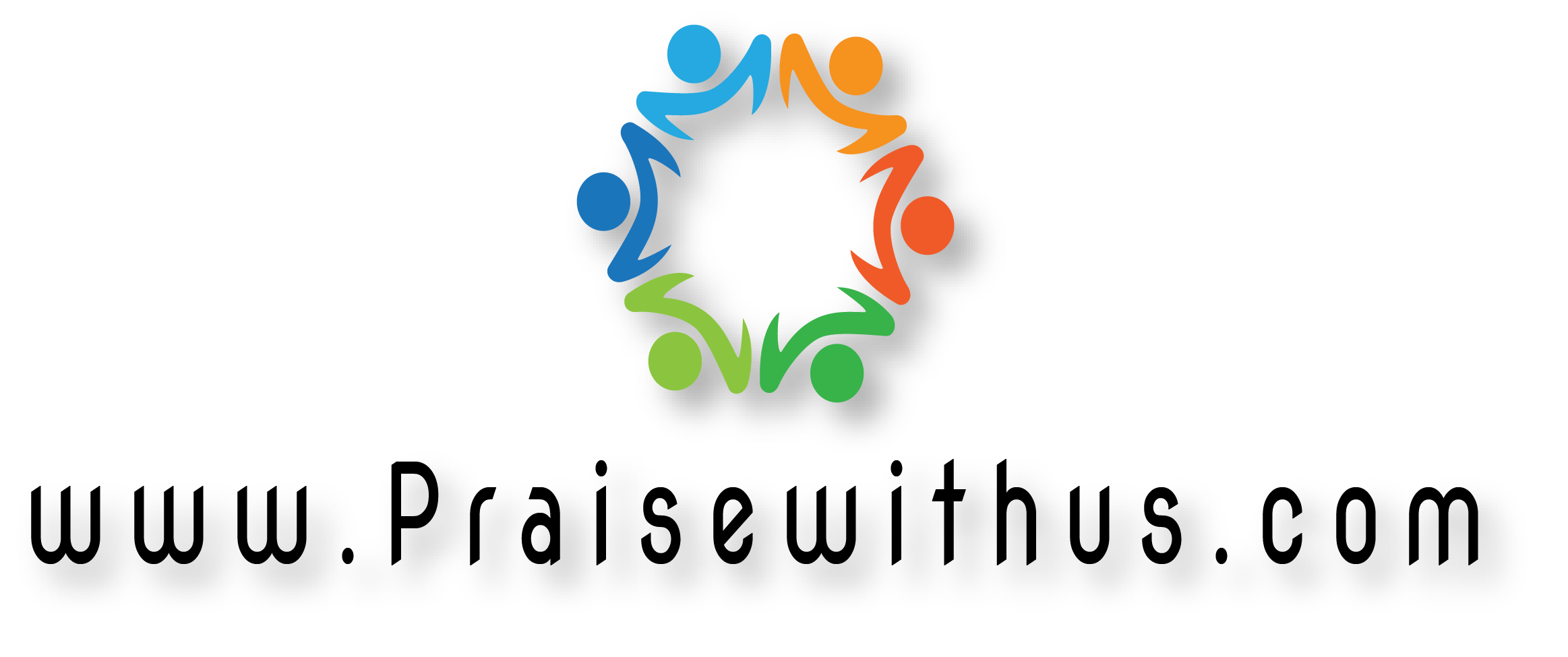 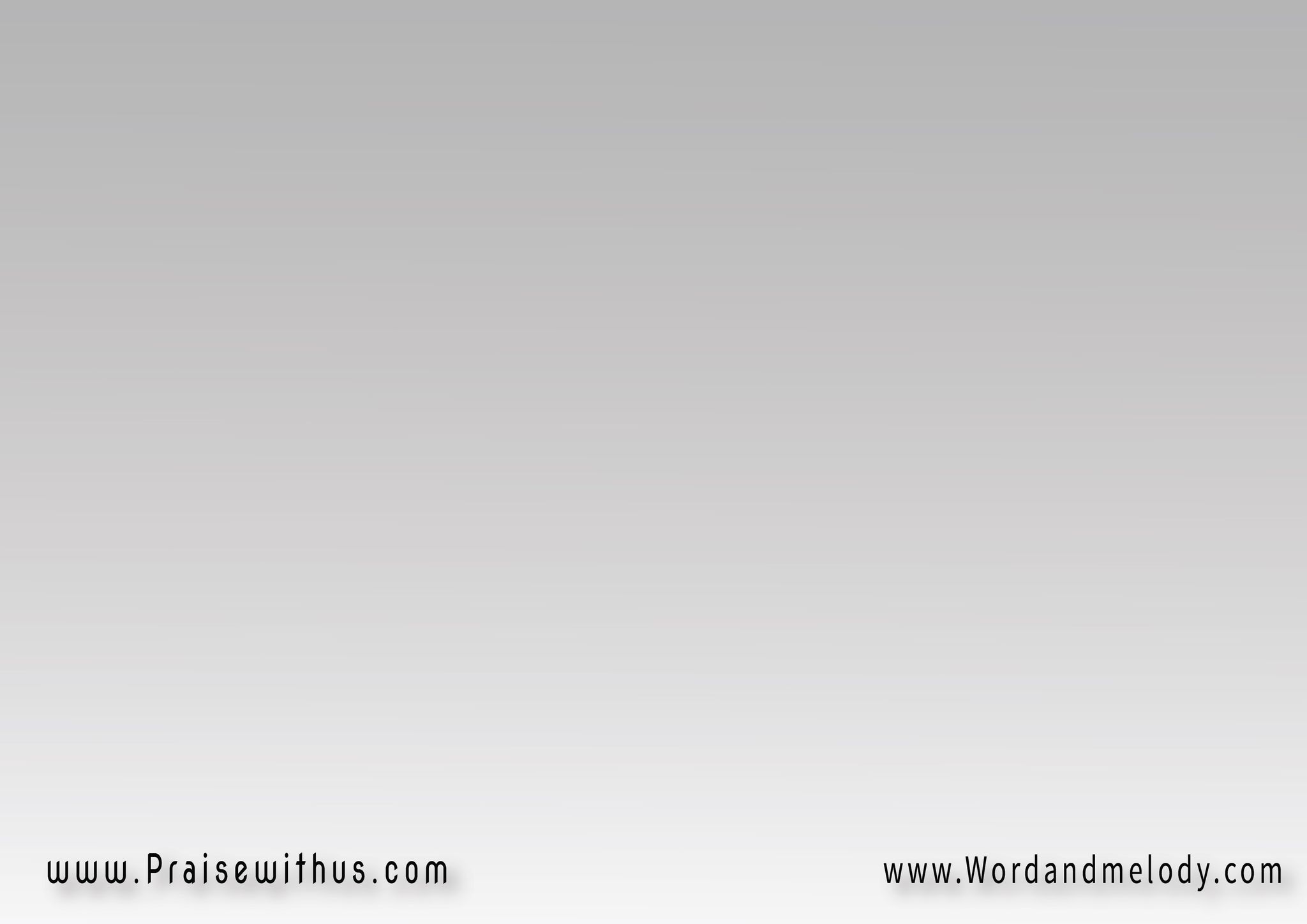 1- 
في عِيد مِيلادك يا رَبِّي المَلِكيارِيتَك تِقبَل مِنِّي هِدِيِّتــــــــــيوِهِدِيِّتــــــي يا رَبِّــــي حَبِّي لِيكقلبي الصُّغَيِّر مايسَــاع فَرحتي
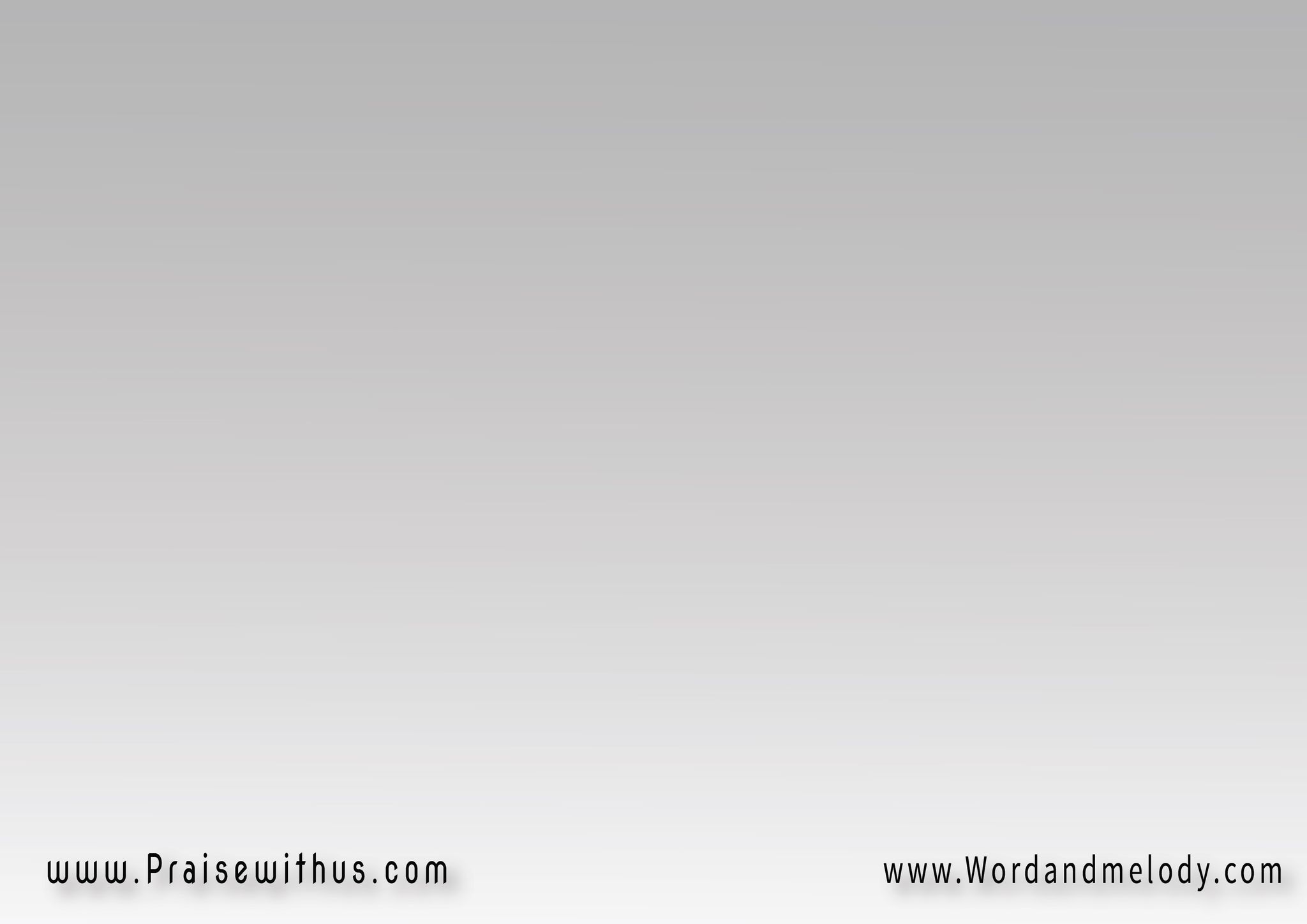 القرار: 
في عِيد مِيلادك   نُطلُب وِدَادَكإحنـــــا أولادك   رَبِّي يَســـوعنِحمِل سِمَـــاتك   نِحفَظ آيَـــاتكوِنعِيش حَيَـاتك   رَبِّي يَســــوع
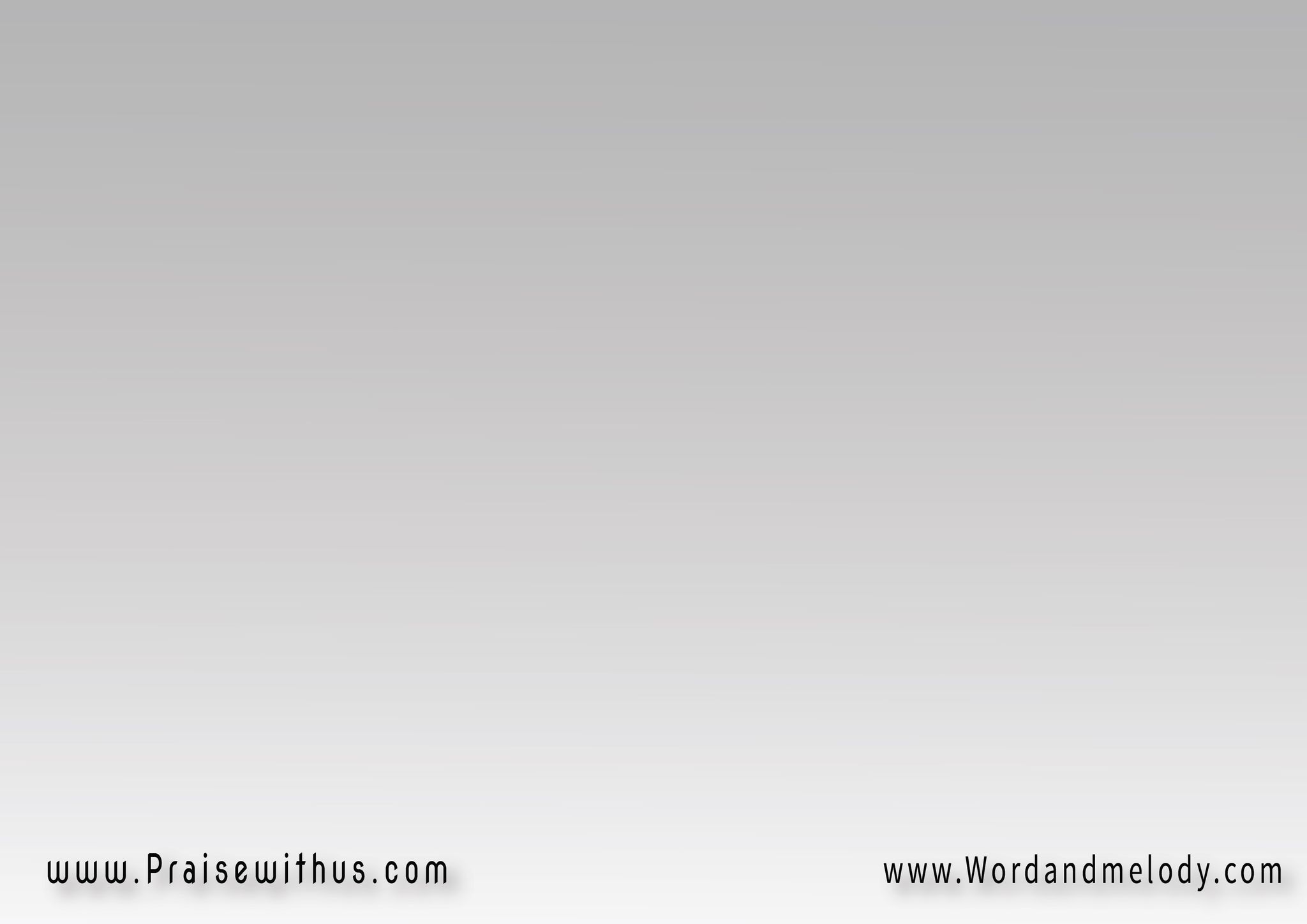 2- 
إحنا عَارفِين لِيه يا رَبّ إنتَ جيتجيت عَشَـــــــان تِغفِر كُلّ ذَنبنــــــاوِتِرفَع ذُلّ الخَطِيَّـــــــــة المُهِــــينوَحدك تِستــــــــــاهِل كُلّ حُبِّنـــــــا
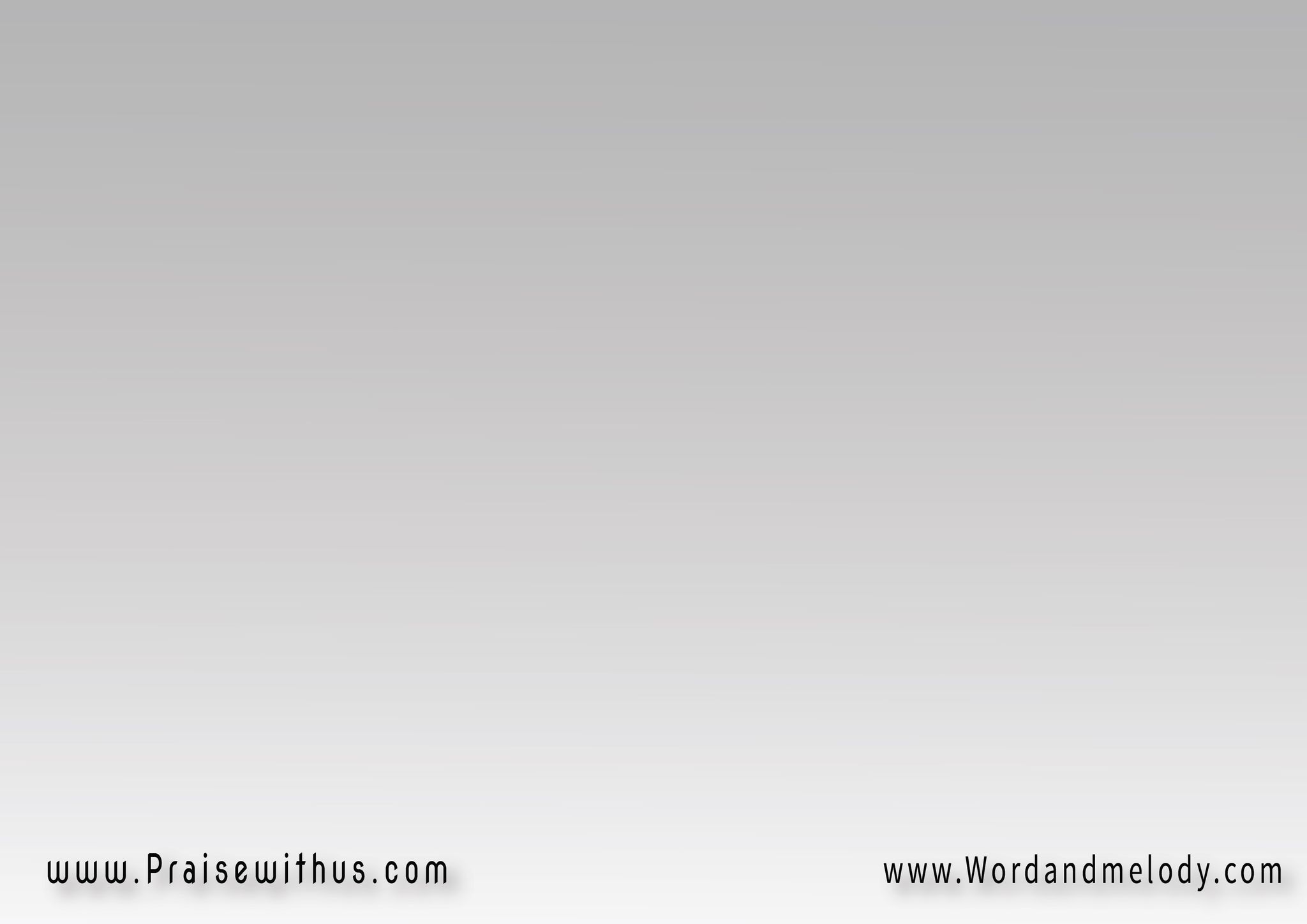 القرار: 
في عِيد مِيلادك   نُطلُب وِدَادَكإحنـــــا أولادك   رَبِّي يَســـوعنِحمِل سِمَـــاتك   نِحفَظ آيَـــاتكوِنعِيش حَيَـاتك   رَبِّي يَســــوع
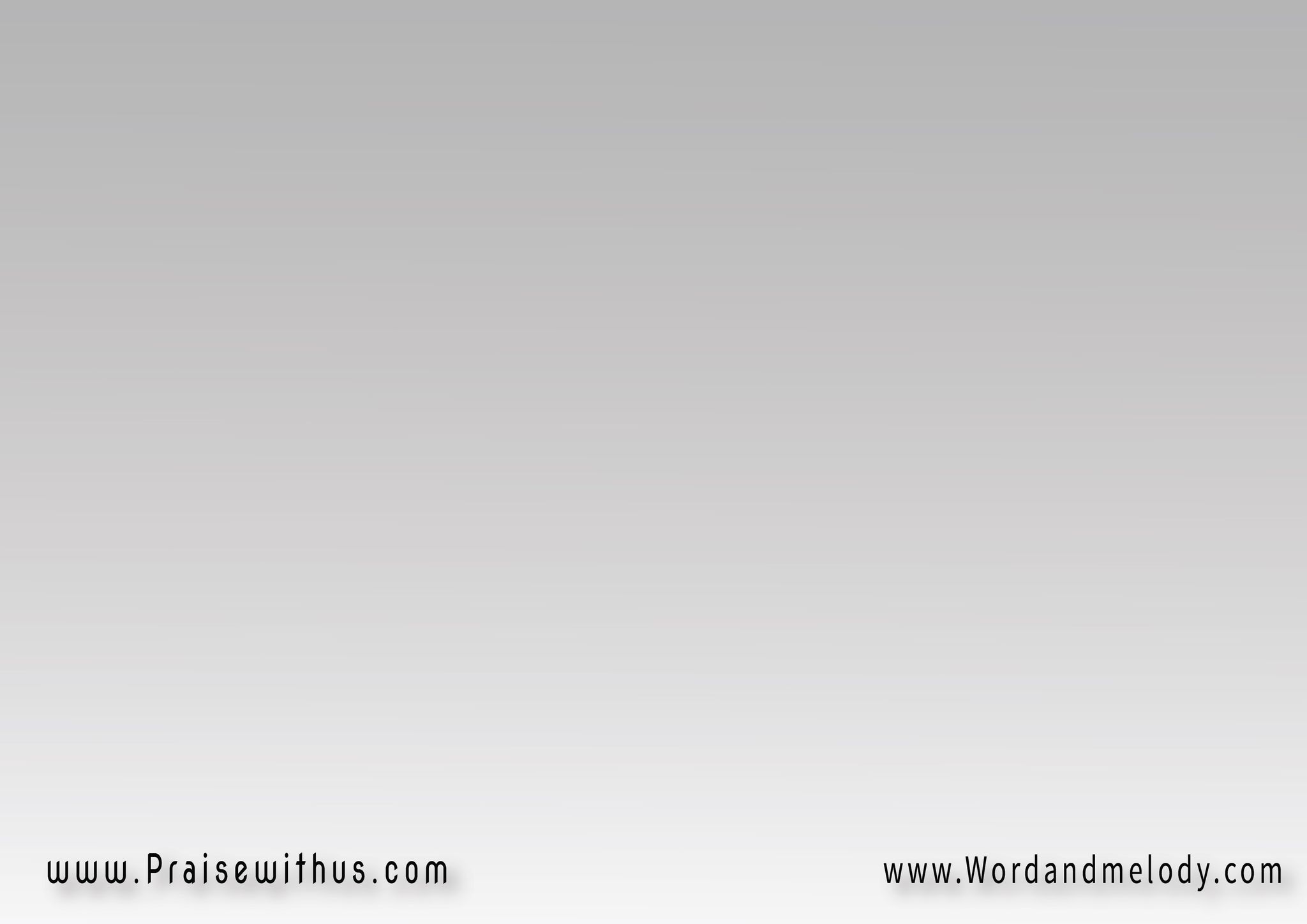 3- 
شَرَّفت يا رَبِّــــي الصُّغَيَّرينلأنَّك لَمَّــــــــــــــا جيت لِلعَالَمِينجيت لِنا صُغَيَّر وِأحلَى مِنَّك مِينيارِيتَك تُسكُن في قلبــــي آمِين
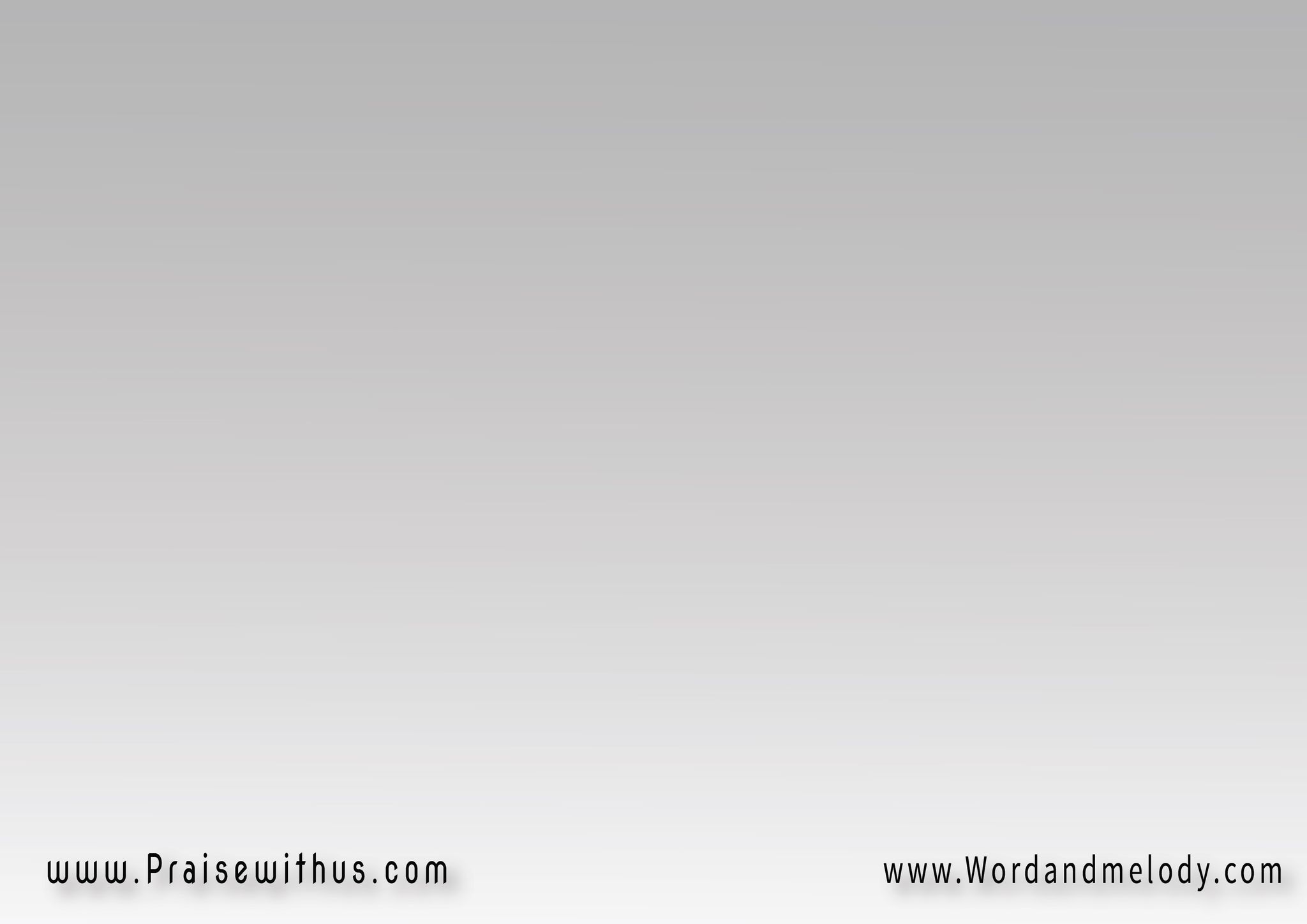 القرار: 
في عِيد مِيلادك   نُطلُب وِدَادَكإحنـــــا أولادك   رَبِّي يَســـوعنِحمِل سِمَـــاتك   نِحفَظ آيَـــاتكوِنعِيش حَيَـاتك   رَبِّي يَســــوع
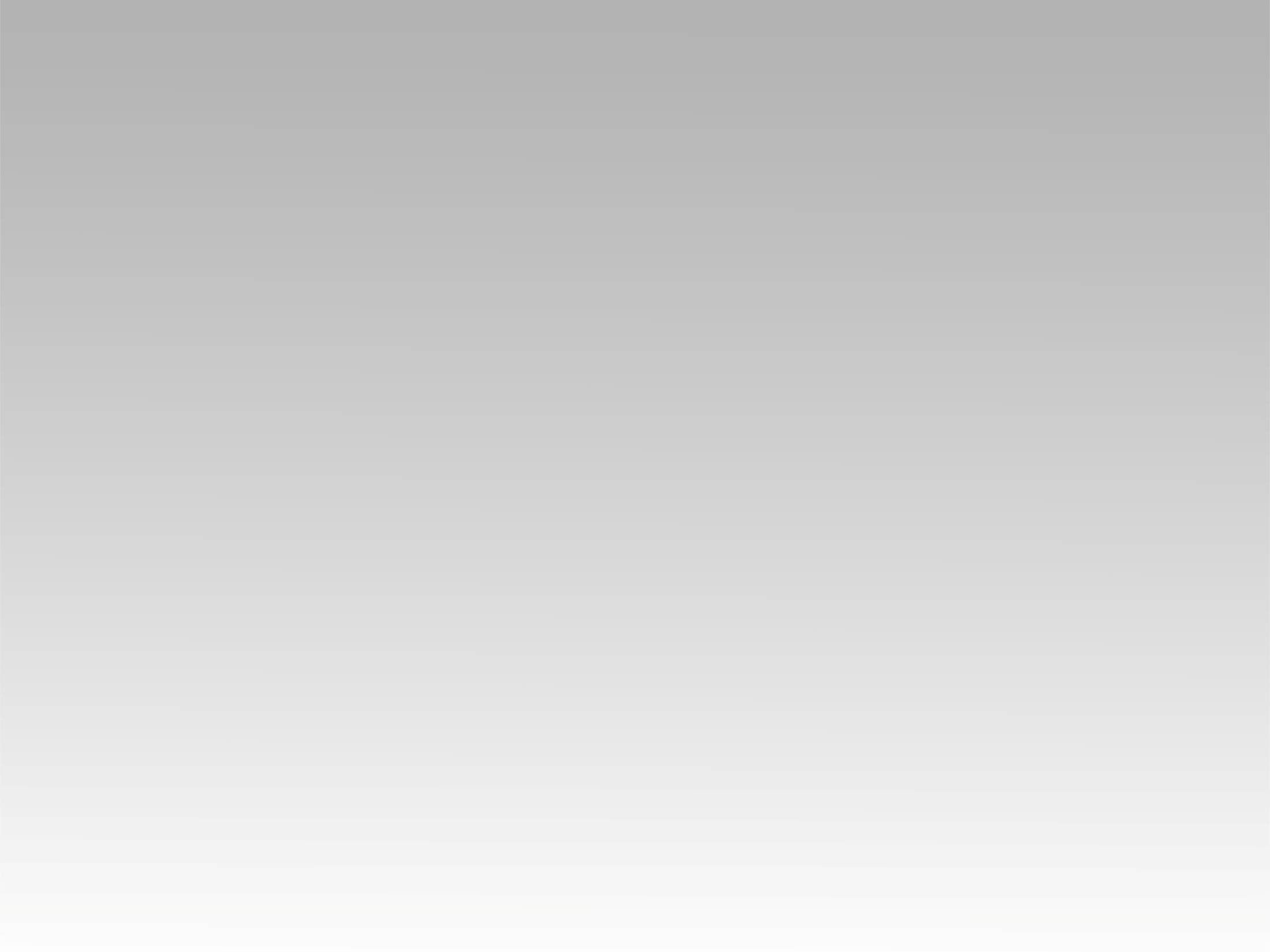 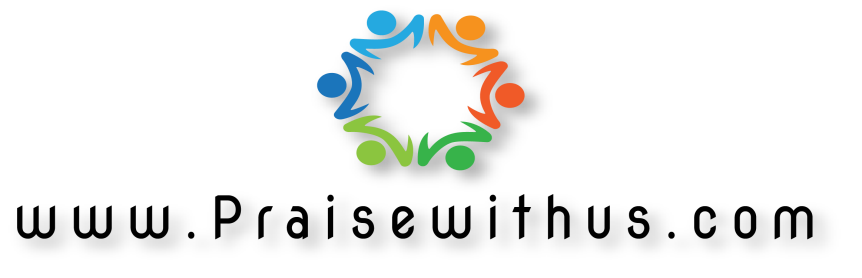